PREMALIGNANT CONDITIONS Of LARYNX
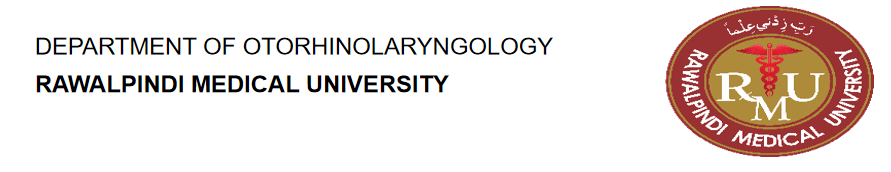 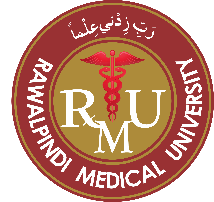 University Motto, Vision, Values & Goals
Mission Statement 
To impart evidence-based research-oriented health professional education Best possible patient care Mutual respect, ethical practice of healthcare and social accountability. 
Vision and Values 
Highly recognized and accredited center of excellence in Medical Education, using evidence-based training techniques for development of highly competent health professionals, who are lifelong experiential learner and are socially accountable. 
Goals 
The Undergraduate Integrated Learning Program is geared to provide you with quality medical education in an environment designed to
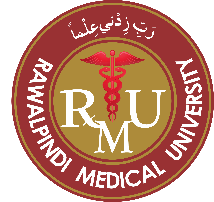 SEQUENCE OF LGIS
Learning objectives 
Anatomy of Larynx(core concept=70%)
Related Physiology (Horizontal Integration 15%) 
Related Histology and development (Vertical integration 10%)
Research articles related to topic (3%)
Ethics (2%)
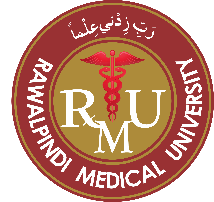 PROF UMER MODEL OF INTEGRATED LECTURE
Learning Objectives
At the end of this lecture you will learn
Anatomy & subsites of larynx
Laryngeal Premalignant conditions
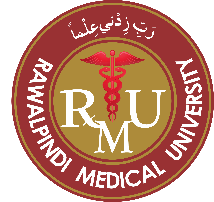 SPIRAL INTEGRATION WITH ANATOMY
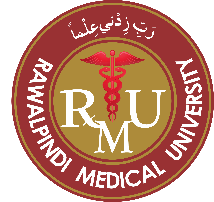 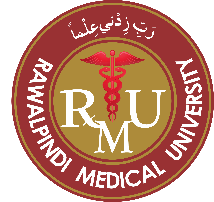 Subsites of Larynx
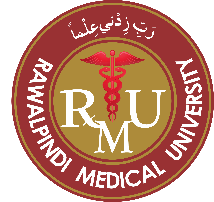 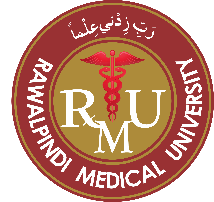 Premalignant Lesions
Morphological alterations of the mucosa caused by chronic local irritative factors
Premalignant Lesions
Chronic laryngitis
Keratosis
Leucoplakia
Erythroplakia
Erythroleukoplakia
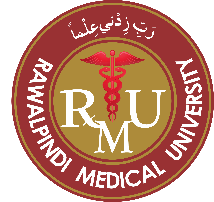 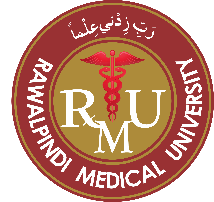 Pathology: Premalignant Lesions
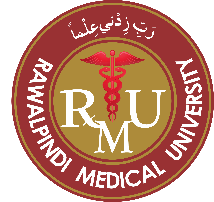 Management of Precancerous lesions
Radiotherapy
Surgical Management:
CO2 laser ablation (no biopsy specimen, voice affected)
Cold Steel method (multiple specimens from multiple sites)
Regular Follow up
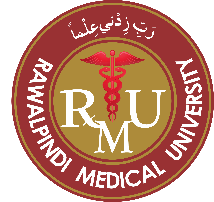 Longitudinal Integration
Biomedical Ethics
Before doing any medical and surgical treatment, informed consent must be taken 
Prognosis should be explained to patients and attendants
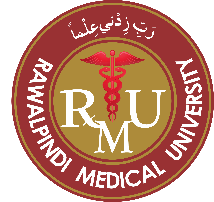 Longitudinal Integration
Family Medicine
Any old smoker patient with hoarseness should be carefully evaluated by ENT specialist and FODL should be done in all patients.
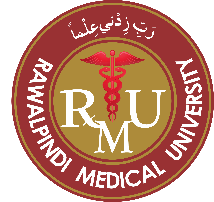 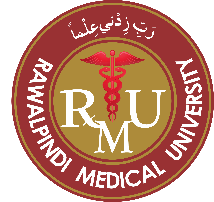 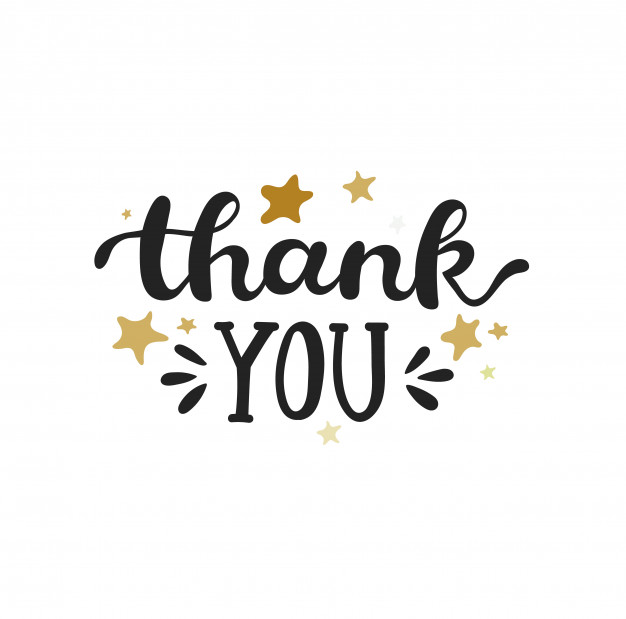